Writing Model-Checkers for Boolean Recursive Programs using a Fixed-Point Calculus
Gennaro Parlato - UIUC


Joint work withMadhusudan - UIUC
Salvatore La Torre – U.of Salerno, Italy
What this talk is about
A framework to implement symbolic model-checking algorithms for Boolean programs (tool GETAFIX)

Easy 
to implement and debug
to experiment with variants

High level formalism 
express algorithms in fixed-point calculus
hide details unrelated to the algorithmic aspects of solutions

Efficient 
competitive with mature model-checkers
Using traditional programming languages                                                          (e.g., C or Java)
It is a complex task
memory management
caching management 
variable ordering (BDD)  
......... 

A typical model checker spans over thousand lines of code
Hard to check the correctness 

Small changes in the algorithms may require redesigning large portions of code
usually hard to try new ideas
[Speaker Notes: handling release of temporary terms, many heuristics]
How model-checkers look in our formalism
Checks whether an error state in a sequential 
   Boolean program is  reachable.

 Entire model checking algorithm in 1~2 pages !

 Symbolic algorithm that uses BDDs

 Competitive with mature model-checkers
mu bool Reachable( Module s_mod, PrCount s_pc, Local   s_CL, Global  s_CG, Local   s_ENTRY_CL, Global  s_ENTRY_CG)
s_mod <  s_pc, s_pc  <  s_CL, s_CL  ~+ s_ENTRY_CL, s_CL  <  s_CG, s_CG  ~+ s_ENTRY_CG  /* BDD ordering */
(  ( exists Module  t_mod, PrCount t_pc, Local t_CL, Global t_CG, Local t_ENTRY_CL, Global  t_ENTRY_CG.
        (    target(t_mod,t_pc) &  Reachable(t_mod,t_pc,t_CL,t_CG,t_ENTRY_CL,t_ENTRY_CG)    )   )

  |(enforce(s_mod, s_CL, s_CG)  &    (
    (s_mod=0 & s_pc=0 )
    | (        s_pc=0 & CopyLocals(s_mod,s_ENTRY_CL,s_CL)
             & (exists Module t_mod, PrCount t_pc, Local t_CL, Global t_CG, Local t_ENTRY_CL, Global t_ENTRY_CG.
               (   (Reachable(t_mod,t_pc,t_CL,t_CG,t_ENTRY_CL,t_ENTRY_CG) & CopyGlobals(s_mod,t_CG,s_CG) )
                      & CopyGlobals(s_mod, t_CG, s_ENTRY_CG)  & programCall(t_mod,s_mod,t_pc,t_CL,s_CL,t_CG))))

    | (exists PrCount t_pc, Local t_CL, Global t_CG.
       ( (Reachable(s_mod,t_pc,t_CL,t_CG,s_ENTRY_CL,s_ENTRY_CG) & !Calling(s_mod,t_pc))
          &( programInt(s_mod,t_pc,s_pc,t_CL,s_CL,t_CG,s_CG))))

    | (exists PrCount t_pc, Global t_CG, Module u_mod, PrCount u_pc, Local u_ENTRY_CL.
           ( exists  Local t_CL. (  (Reachable(s_mod,t_pc,t_CL,t_CG,s_ENTRY_CL,s_ENTRY_CG)
              & SkipCall(s_mod,t_pc,s_pc)) & programCall(s_mod,u_mod,t_pc,t_CL,u_ENTRY_CL,t_CG)
              & SetReturnTS(s_mod,u_mod,t_pc,u_pc,t_CL,s_CL,t_CG,s_CG)))
         & ( exists Local u_CL, Global u_CG.
            ( (Reachable(u_mod,u_pc,u_CL,u_CG,u_ENTRY_CL,t_CG) & Exit(u_mod,u_pc))
              & SetReturnUS(s_mod,u_mod,t_pc,u_pc,u_CL,s_CL,u_CG,s_CG))))
)));

(  exists Module  s_mod, PrCount s_pc, Local s_CL, Global s_CG, Local s_ENTRY_CL, Global s_ENTRY_CG.
        (    target(s_mod,s_pc) &    Reachable(s_mod,s_pc,s_CL,s_CG,s_ENTRY_CL,s_ENTRY_CG)  );
Entire 
model-checking algorithm!
High-level declarative algorithm at one level;
       but also algorithmic aspects encoded!

 Highly readable;  easily debuggable

 Easy to experiment with variants

 Underlying solver GETAFIX will convert the 
              program and  run this algorithm efficiently
Boolean programs
are  recursive imperative programs where
 variables ranges over the  Boolean domain only

can use non-determinism

recursive function calls

tuple of return values

…
Boolean programs
Eg.
main () {
    bool a, b;
    a := T;
    b := *;
    while (b) {
	a:= f(b);
              b:= a;
    }
    if (a) {
       ERR: skip
    }}
Nondeterminism
y := *;
bool   f( bool x ) {
       bool y;
       y := *;
       while (y) {
             y:= f(x)
       }
       return y;
}
Why check Boolean programs?
Programs can be restricted  to finite domains giving Boolean programs


Programs can be abstracted to Boolean pgms:
SLAM/SDV   from Microsoft for verifying device drivers
Predicate abstraction  to derive Boolean pgms
Bool pgm tracks predicates over the data domain
BEBOP / MOPED – Model-checkers for Boolean programs
Boolean
Program
Device driver 
Program
Abstraction
Engine
Model
Checker
Counter-
example
Getafix
A framework for writing model-checking algorithms 
using fixed-point formulas
GETAFIX
Mucke file
internal, 
call,  return, 
entry, exit, 
Init, Across, Goal
Translator
Boolean Program
YES
Mucke

Fixed-point 
Model-checker
allocation
constraints
Model-checking 
Algorithm
written succinctly as
a fixed-point formula
NO
Limitation:
No counterexamples
Why fixed-point calculus?
Natural formalism in verification
Most symbolic model-checking algorithms essentially compute fixed-points 
Ex: compute the least X  s.t  X = Start  X  Succ(X)
					(forward reachability)

Right primitives
easy encoding of model-checking algorithms 
sufficiently low-level to express algorithmic details
Fixed-points
Consider the complete lattice (2S, µ)
Consider a function   

X 2 2S if a  fixed point of  f    
				if   f(X)=X

A fixed point X of f  is the least fixed point
     if  for every fixed point Y,  X    Y
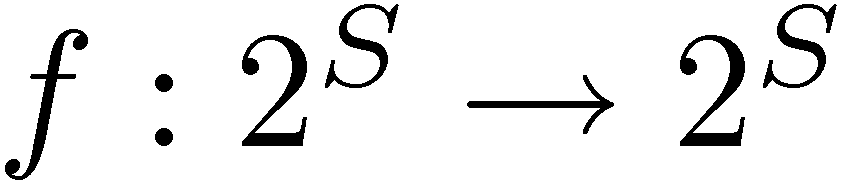 µ
[Speaker Notes: A complete lattice (reticolo) is a set such that each of its subset has a supremum (estremo superiore) and an infimum (estremo inferiore)
A lattice is a set such that each pair of elements has a supremum and an infimum]
Tarski-Knaster  theorem
Consider a function                         that is monotonic  
    		X µ Y then f(X) µ f(Y)

Consider the sequence 
X0 = ;
X1 = f (X0)
X2 = f (X1) …

This eventually converges to the least-fixed point
  (and hence always exists).
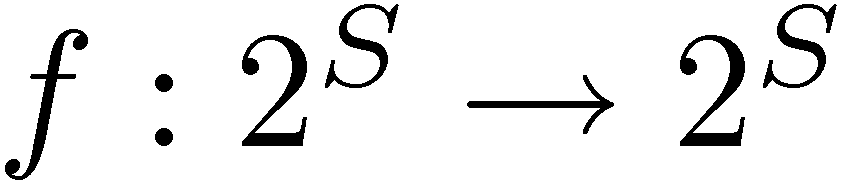 [Speaker Notes: the Knaster–Tarski theorem, named after Bronisław Knaster and Alfred Tarski, states the following:
Let L be a complete lattice and let f : L → L be a monotonic  function. 
Then the set of fixed points of f in L is also a complete lattice.

The theorem was shown just for the powerset lattice earlier by Tarski.]
Eg: Reachability in non-rec programs
Reach(pc, x) 
    =     (  pc=0   ∧   Init(x)   )
        ∨ ∃pc’,y.  (   Reach(pc’, y)    ∧     Internal(pc’,y,  pc,x)  )


Declarative: Reach is the smallest set that contains the
                       initial state and is closed under internal image.
Operational/Algorithmic:
    Start with the empty relation; keep applying Reach to the 
     current definition till the least fixed-point is reached

Note: Init and Internal are relations that are defined by the
         program being checked. Algorithm uses these relations.
Quantified Boolean logic
First-order logic over the Boolean domain

   BoolExp  B ::=   T |   F | Rk(x1, …, xk) | 
                              ￢ B |  B ∧ B |  B ∨ B | 
                              ∃x.(B) |∀x.(B)
 
Variables interpreted over the Boolean domain  {T, F}
Relations interpreted as k-ary tuples of {T,F}
A fixed-point calculus
System of equations
      f1 (x1, …, xr) = PosBoolExp using f1,… fm
      f2 (y1, …, ys) = PosBoolExp using f1,… fm
      …
      fm (z1, …, zt) = PosBoolExp using f1,… fm

Positive Boolean expression: relations do not occur within an odd number of negations 

A positive Boolean expression defines a monotonic function

Least fixed-point of all these relations f1,… fm exists
Computation of the least fixed-points
Least fixed-point of f1,…, fm  can be computed by an algorithm that starts with the empty relation, and computes iteratively till a fixed-point is reached

	Let  f=B  be  an equation of a system Eq

	Evaluate(f,Eq) :
		Set S := 
		while (S does not stabilize) { 
		    -  Eq’ := Eq \ f = B
		    -  Eq’’:=Eq’ [f  S]
 		    -  Let f1, ...,fr  occur in B do:  Si := Evaluate(fi,Eq’’)
		    -  S:= evaluation of B[f1  S1,....,fr Sr,f S] 
		}
		return S
Evaluate gives operational semantics 
    to our algorithms
    - even when general (non positive) 
      Boolean  expressions are used 
      (in this case we are in charge to ensure 
       convergence)
[Speaker Notes: this gives the semantics to our algorithms

even when general (non positive) Boolean expressions are used 

of course in this case convergence is not guaranteed, least fixed points may not be defined]
Getafix 

for sequential 
Boolean programs
Some relations defined by pgms
Internal(u,v)
function  f
u
v
.....
.....
Call(u,v)
Return(u,v,z)
function  f
function  f
u
z
u
.....
.....
.....
.....
function  g
call g
function  g
call g
v
return
v
.....
Entry
...........
Exit
[Speaker Notes: Return ensures:  z matches the call from u, and z matches the return values of v]
Checking recursive Boolean programs
main ()
return
from f
call f(y)
(Entry,Entry)
f(x)
Summaries:   (Entry,  State) 
    meaning the state is reachable from the entry of the function (perhaps 
    using calls to other functions)
Writing the algorithm
Summary(u,v)  =
        (Entry(u.pc) ∧ u=v ∧ Init(u.pc)) 

      ∨ ∃x.(Summary(u, x) ∧ Internal(x, v))

      ∨ ∃x, y.(Summary(x, y) ∧ Call(y, u) ∧ u=v)

        ∨ ∃x, y, z.(Summary(u, x)∧ Call(x, y)
                 ∧ Summary(y, z) ∧ Exit(z.pc) ∧ Return(x, z, v) 		)
(uinit, uinit)
u
x
v
Writing the algorithm
Summary(u,v)  =
        (Entry(u.pc) ∧ u=v ∧ Init(u.pc)) 

      ∨ ∃x.(Summary(u, x) ∧ Internal(x, v))

      ∨ ∃x, y.(Summary(x, y) ∧ Call(y, u) ∧ u=v)

      ∨ ∃x, y, z.(Summary(u, x)∧ Call(x, y)
                 ∧ Summary(y, z) ∧ Exit(z.pc) ∧ Return(x, z, v) 		)
x
y
call
u
(u, u)
Writing the algorithm
Summary(u,v)  =
        (Entry(u.pc) ∧ u=v ∧ Init(u.pc)) 

      ∨ ∃x.(Summary(u, x) ∧ Internal(x, v))

      ∨ ∃x, y.(Summary(x, y) ∧ Call(y, u) ∧ u=v)

      ∨ ∃x, y, z.(Summary(u, x)∧ Call(x, y)
                 ∧ Summary(y, z) ∧ Exit(z.pc) ∧ Return(x, z, v) 		)
x
u
v
call
ret
y
z
Actual code
mu bool Reachable( Module s_mod, PrCount s_pc, Local   s_CL, Global  s_CG, Local   s_ENTRY_CL, Global  s_ENTRY_CG)
s_mod <  s_pc, s_pc  <  s_CL, s_CL  ~+ s_ENTRY_CL, s_CL  <  s_CG, s_CG  ~+ s_ENTRY_CG  /* BDD ordering */
(  ( exists Module  t_mod, PrCount t_pc, Local t_CL, Global t_CG, Local t_ENTRY_CL, Global  t_ENTRY_CG.
        (    target(t_mod,t_pc) &  Reachable(t_mod,t_pc,t_CL,t_CG,t_ENTRY_CL,t_ENTRY_CG)    )   )

  |(enforce(s_mod, s_CL, s_CG)  &    (
    (s_mod=0 & s_pc=0 )
    | (        s_pc=0 & CopyLocals(s_mod,s_ENTRY_CL,s_CL)
             & (exists Module t_mod, PrCount t_pc, Local t_CL, Global t_CG, Local t_ENTRY_CL, Global t_ENTRY_CG.
               (   (Reachable(t_mod,t_pc,t_CL,t_CG,t_ENTRY_CL,t_ENTRY_CG) & CopyGlobals(s_mod,t_CG,s_CG) )
                      & CopyGlobals(s_mod, t_CG, s_ENTRY_CG)  & programCall(t_mod,s_mod,t_pc,t_CL,s_CL,t_CG))))

    | (exists PrCount t_pc, Local t_CL, Global t_CG.
       ( (Reachable(s_mod,t_pc,t_CL,t_CG,s_ENTRY_CL,s_ENTRY_CG) & !Calling(s_mod,t_pc))
          &( programInt(s_mod,t_pc,s_pc,t_CL,s_CL,t_CG,s_CG))))

    | (exists PrCount t_pc, Global t_CG, Module u_mod, PrCount u_pc, Local u_ENTRY_CL.
           ( exists  Local t_CL. (  (Reachable(s_mod,t_pc,t_CL,t_CG,s_ENTRY_CL,s_ENTRY_CG)
              & SkipCall(s_mod,t_pc,s_pc)) & programCall(s_mod,u_mod,t_pc,t_CL,u_ENTRY_CL,t_CG)
              & SetReturnTS(s_mod,u_mod,t_pc,u_pc,t_CL,s_CL,t_CG,s_CG)))
         & ( exists Local u_CL, Global u_CG.
            ( (Reachable(u_mod,u_pc,u_CL,u_CG,u_ENTRY_CL,t_CG) & Exit(u_mod,u_pc))
              & SetReturnUS(s_mod,u_mod,t_pc,u_pc,u_CL,s_CL,u_CG,s_CG))))
)));

(  exists Module  s_mod, PrCount s_pc, Local s_CL, Global s_CG, Local s_ENTRY_CL, Global s_ENTRY_CG.
        (    target(s_mod,s_pc) &    Reachable(s_mod,s_pc,s_CL,s_CG,s_ENTRY_CL,s_ENTRY_CG)  );
Code  is executed according to
the fixed-point  algorithm 
-  bracketing is respected in the evaluations

Proper bracketing can reduce the number of variables in the intermediate BDDs
[Speaker Notes: First clause corresponds to clauses 1 and 3, and then the other clauses

How do we write efficient algorithms. Keep in mind that ....]
Correctness of the algorithm
Let P be a recursive Boolean program 

For each pair (u,v) which is added to Summary
u is either an initial state or a reachable entry
v is either u or (u,x) is in Summary and v is reachable from x by an internal move or by a call which returns
(only reachable states are added to Summary)

Each reachable state is eventually added to Summary

Theorem. 
    A state v is reachable in P if and only if 
				            an entry u  such that Summary(u,v)
An optimized algorithm
Relevant  summary
Summary from 
previous iterations
Frontier
Frontier:   Newly discovered summaries in the last round 
                                                                                               large BDD
Relevant:  Summaries  whose pc value  is involved in the frontier                                                                          
                                                                                               small BDD
Idea: Compute only on the relevant summaries.

Problem: Relevant summaries does not grow monotonically!
Tarski-Knaster iteration
Forget the least fixed-point.
Forget the theorem.

Just use the algorithmic semantics of computation of finding a fixed-point

Convergence of the algorithm is up to you!
Writing the optimized algorithm
Summary(fr, u, v) =     (fr=1 ∧ Entry(u.pc) ∧ u=v ∧ Init(u.pc))
                                  ∨  Summary(1, u, v)
                                  ∨  (fr=1 ∧ (New1(u, v) ∨ New2(u, v)) )

Relevant(pc)=∃u, v.(      Summary(1, u, v)
                                      ∧ ￢ Summary(0, u, v) ∧  v.pc=pc )

New1(u, v) = (Summary(1, u, v) ∧ Relevant(v.pc)) 
                                           ∨ (∃x.(New1(u, x) ∧ Internal(x, v))) 

New2(u, v) =  (∃x.(Relevant(x.pc) ∧ Summary(1, u, x) ∧ Call(x, v))) 
                           ∨ (∃x, y, z.(Summary(u, x) 
                                            ∧ Call(x, y) ∧ Summary(y, z) 
                                           ∧ Exit(z.pc) ∧ Return(x, z, v) 
                                           ∧ (Relevant(x.pc) ∨ Relevant(z.pc))))
An optimized algorithm
Why not computing simply on Frontier?
BDDs for Frontier can be larger than reachable set
Relevant is a restriction of the reachable set to a particular set of program counters 

New Frontier is computed into two steps:
New1:  image-closure of Relevant on internal transitions
New2:  image of Relevant on calling a module or skipping the call using a summary

Handling call and return transitions is expensive compared to internal transitions
Programs contain many more internals than other transitions
Experiments – SLAM benchmarks
Experiments – Terminator examples
Getafix 

for parameterized concurrent 
Boolean programs
Parameterized Concurrent Boolean Programs
A finite set of Boolean programs P1 , . . . , Pn
shared vars
Infinitely  many  threads
 Ti  runs some Pj
T1
T2
Tn
loc
loc
loc
…
Question:
  Given a pc of a process,
                                  is pc reachable?
UNDECIDABLE !
Bounded round-robin schedules
Fix k.
Is an error (pc) reachable within k round-robin rounds?
[Atig – Bouajjani – Qadeer ’09]:   Decidable.
  Context-bounded analysis for concurrent programs with dynamic creation of threads. 
                                                             High computational complexity 

 No implementation for this problem
Key idea for a Fixed-point formulation
Interfaces in a computation
Initial
shared vars
T1
T2
Tn
round 1
round 2
round k
Thread Interfaces
Input
Output
Ti
I1
O1
Shared vars change from Oi  to Ii+1
Locals are preserved
I2
O2
Ik
Ok
Algorithm
Compute all possible thread interfaces
Compose interfaces of blocks of thread interfaces

Check if there exists a block of thread interfaces that folds back.
It has a fixed point formulation !
F.P. alg for Thread Linear Interfaces
Thread-LI(I,0,  reach,  u_round, v_round, u, v) =  
          (u_round= v_round= 1 ∧ Entry(u.pc) ∧ u=v ∧  u.shared= I[1] ∧  reach=false)
      ∨ (∃x.( Thread_LI(I,0, reach, u_round, v_round, u, x) ∧ ProgramInt(x, v)))

      ∨ ∃x, x_round, y.(     Thread_LI(I,0,  reach,  x_round, u_round, x, y) 
                                             ∧ Call(y, u) ∧ u=v  ∧  u_round=v_round) )

        ∨ ∃x, x_round, y, z.(   Thread_LI(I,0, reach, u_round, x_round, u, x) 
                                           ∧ Call(x, y) ∧   x_round <= v_round
                                           ∧  Thread_LI(I,0,  reach, x_round, v_round, y, z)
                                           ∧ Exit(z.pc) ∧ Return(x,z,v))	

        ∨ (Thread_LI(I,0, false, u_round, v_round, u, v) ∧  target(v) ∧  reach =true)
 
        ∨ ∃ t_round.(Thread_LI(I,0, reach, u_round, t_round, u, x) ∧ v_round= t_round+1
                                x.shared = O[t_round]  ∧  v=x[  shared  | I[v_round] ] )

        ∨ ∃ t_round.(Thread_LI(I,0, true, u_round, t_round, u, v) ∧ v_round= t_round+1)
           ∧ reach=true
F.P. alg. for Block Linear Interfaces
Block-LI(I,0,  reach) =  
        ∃x, u_round. Thread_LI(I,0, reach, u_round, k, u, v)
     ∨ ∃ O’, I’,  reach1, reach2 .  
                   (          Block_LI(I,0’, reach1) ∧  Block_LI(I’,0’ reach2) 
                           ∧ 0’ =I’ ∧  (reach = reach1 ∨ reach2)   )



 
∃ x. Block_LI(I,0, true) ∧  Init_shared(I[1]) ∧  fold(I,O)

where
Fold(I,O)= ∧i=1,..,k-1 (I[i+1]=O[i] )
Experiments – DDVERIFY benchmarks(1 copy of kernel and unboundedly many copies of driver)
4 round-robin schedule
Think   using   fixed-points.
                  Try Getafix

                         www.cs.uiuc.edu/~madhu/getafix
Conclusion
Experience:
Succinctness
Easy to check correctness
No hidden heuristics; all ideas explicitly expressed
Extremely easy to program 


Open problem: 
    Can we do efficient context-sensitive analysis using Getafix?
Related research
bddbddb [Lam et al, PODS’05]
Datalog to express program analysis properties
BDD-based implementation of analysis
No algorithmic control possible; purely declarative
Uses many complex heuristics… hard to know what’s happening
We tried encoding Boolean pgs into bddbddb (it’s possible)
     Complete failure… even simple programs don’t finish.

Jedd [Lhotak –Hendren, PLDI’04]  
    Extension of Java with bdd-based relations
 Very attractive; however, no fixed-points